Funktionen – GrundlagenPunkte auf einem Funktionsgraph
WH: Punkte auf einem Funktionsgraph
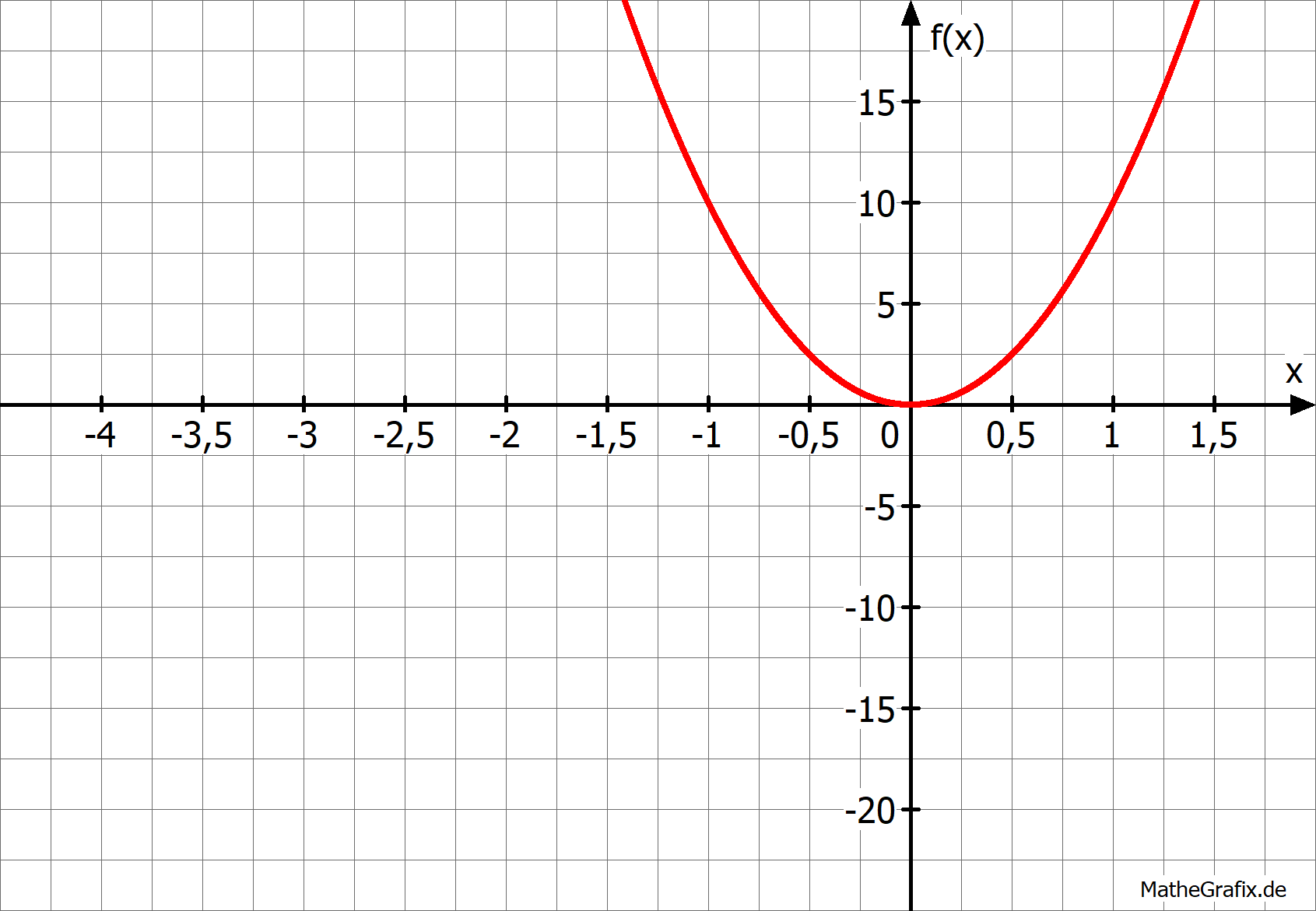 Überprüfung: Liegt ein Punkt auf einer Funktion?
Schritt 1: Setze die x-Koordinate des Punktes in die Funktionsgleichung ein. 
Schritt 2: Stimmt der erhaltene Funktionswert mit der y-Koordinate des Punktes überein, so liegt der Punkt auf dem Funktionsgraphen!!
Bsp.) Bestimme, ob der gegebene Punkt auf dem Funktionsgraphen der Funktion liegt.
Beliebige Punkte auf einem Funktionsgraphen bestimmen
Möchtest du zu einer gegebenen Funktion beliebige Punkte des Funktionsgraphen bestimmen, so musst du nur x-Werte in den Funktionsgraphen einsetzen. 

Der erhaltene Funktionswert entspricht der zugehörigen y-Koordinate des Punktes. (vgl. Wertetabelle)
Bsp.) Bestimme je zwei beliebige Punkte auf dem Funktionsgraphen. Wähle immer verschiedene Argumente (=x-Werte).